KETUA STIP
PUKET  III
Ka.PUS PMMK
BINTAR
PSIKOLOGI
ORSENI
ASRAMA
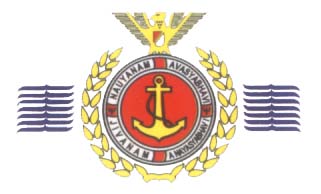 STRUKTUR PENGASUHAN DAN PEMBINAAN
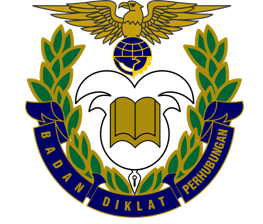 SEKOLAH TINGGI ILMU PELAYARAN (STIP) JAKARTA
Capt.HERU SUSANTO,MM
KASMEN
ARIES BROTO,MT
DANYON-3
Capt.Irfan F
DANYON-1
Capt. BRAM
DANYON-2
Ely Suherli
DANKI -C
SOLEHUDIN
DANKI -D
BOSIN PRABOWO
PWA.ADMINISTRASI
DANKI -A
MUDAKIR
DANKI -B
MARKUS
LESTARI
DANTON –C1
Lussy
DANTON –D1
Bambang
DANTON -A1
NAOMI
DANTON –B1
Lestari
STAFF.ADMINISTRASI
N-Tk.1  A,B,C,
T-Tk.1  E,F & KALK B
KALK TK.IV
KALK Tk. 2 A,B,C,D
NURUL RAHMANI
DANTON –C2
TRI BUDI
DANTON –D2
M.Ridwan
DANTON -A2
HOTMAN
DANTON –B2
Danar Ari
ADMINISTRASI
N-Tk.1  D,E,F
T-Tk.1 ,B,C,D
TAUFIK SOLIANTO
T/N TK.IV
N Tk.2 A,B,C,D
DANTON –D3
Edy Kurniawan
DANTON –B3
Edi Sutrisno
K-Tk.1  A & T1 A
T Tk.2 A,B,C,D
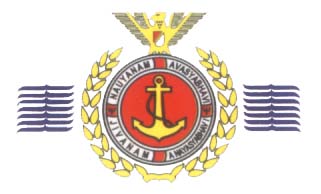 STRUKTUR PENGASUHAN DAN PEMBINAAN
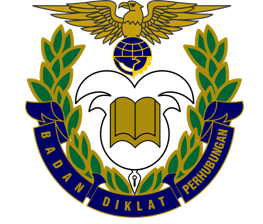 SEKOLAH TINGGI ILMU PELAYARAN (STIP) JAKARTA
BINTAR
Capt.HERU SUSANTO,MM
KASMEN
ARIES BROTO S,MT
DANYON-3
Capt.Irfan F
DANYON-1
Capt. BRAM
DANYON-2
MARKUS
DANKI -C
SOLEHUDIN
DANKI –D
RIDWAN
PWA.ADMINISTRASI
DANKI -A
MUDAKIR
DANKI -B
LESTARI
DANTON –C1
Lussy
DANTON –D1
Bambang
DANTON -A1
NAOMI
DANTON –B1
Lestari
STAFF.ADMINISTRASI
N-Tk.1  A,B,C,
T-Tk.1  E,F & KALK B
KALK TK.IV
KALK Tk. 2 A,B,C,D
NURUL RAHMANI
DANTON –C2
TRI BUDI
DANTON –D2
M.Ridwan
DANTON -A2
HOTMAN
DANTON –B2
Danar Ari
ADMINISTRASI
N-Tk.1  D,E,F
T-Tk.1 ,B,C,D
TAUFIK SOLIANTO
T/N TK.IV
N Tk.2 A,B,C,D
DANTON –D3
Edy Kurniawan
DANTON –B3
Edi Sutrisno
K-Tk.1  A & T1 A
T Tk.2 A,B,C,D